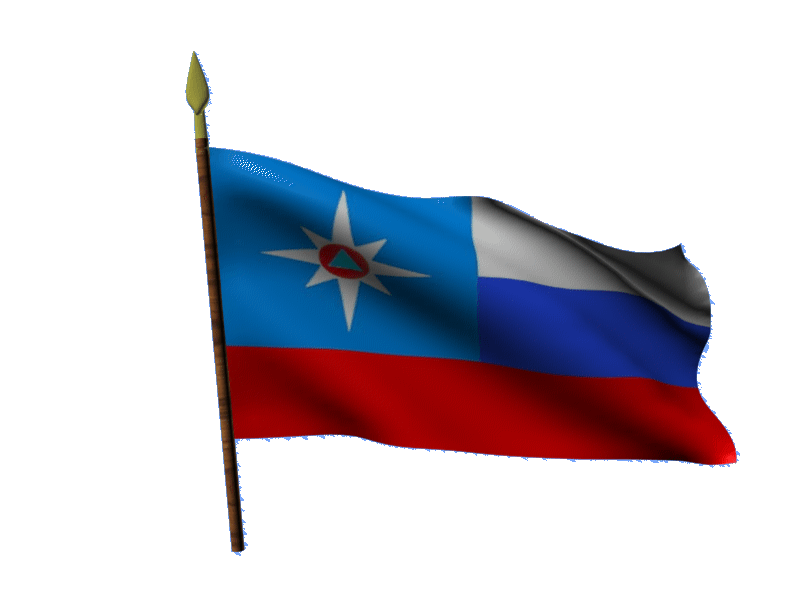 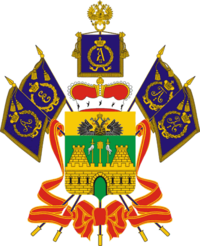 МОДЕЛЬ 
РАЗВИТИЯ ОБСТАНОВКИ В СООТВЕТСТВИИ С ПРОГНОЗОМ 
НА ТЕРРИТОРИИ КРАСНОДАРСКОГО КРАЯ
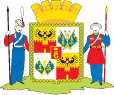 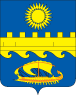 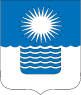 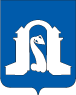 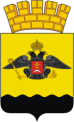 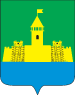 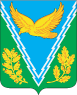 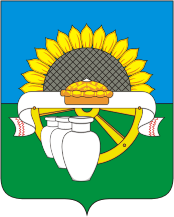 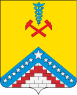 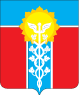 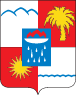 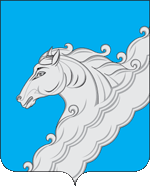 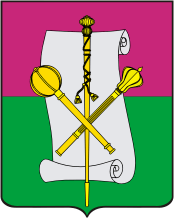 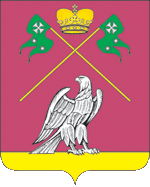 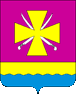 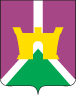 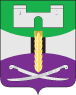 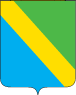 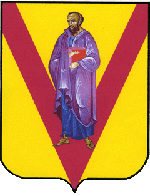 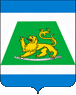 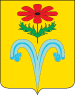 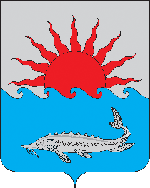 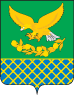 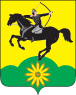 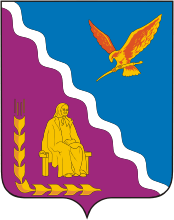 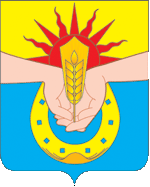 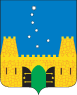 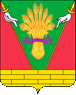 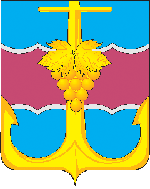 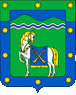 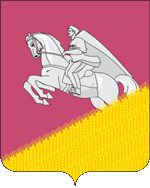 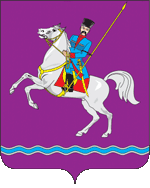 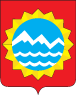 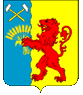 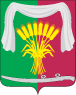 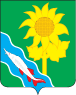 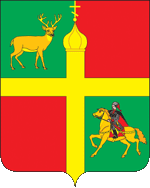 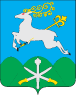 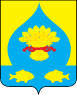 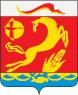 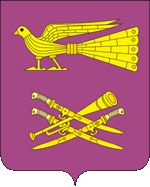 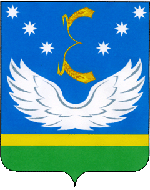 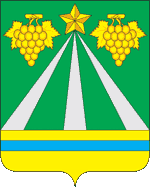 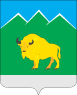 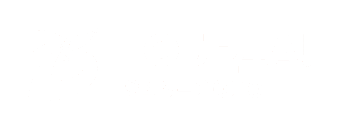 ПРОГНОЗ ВЫПАДЕНИЯ ОСАДКОВ НА ТЕРРИТОРИИ  КРАСНОДАРСКОГО КРАЯ
 НА 03.06.2020
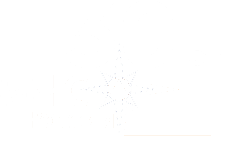 12:00
06:00
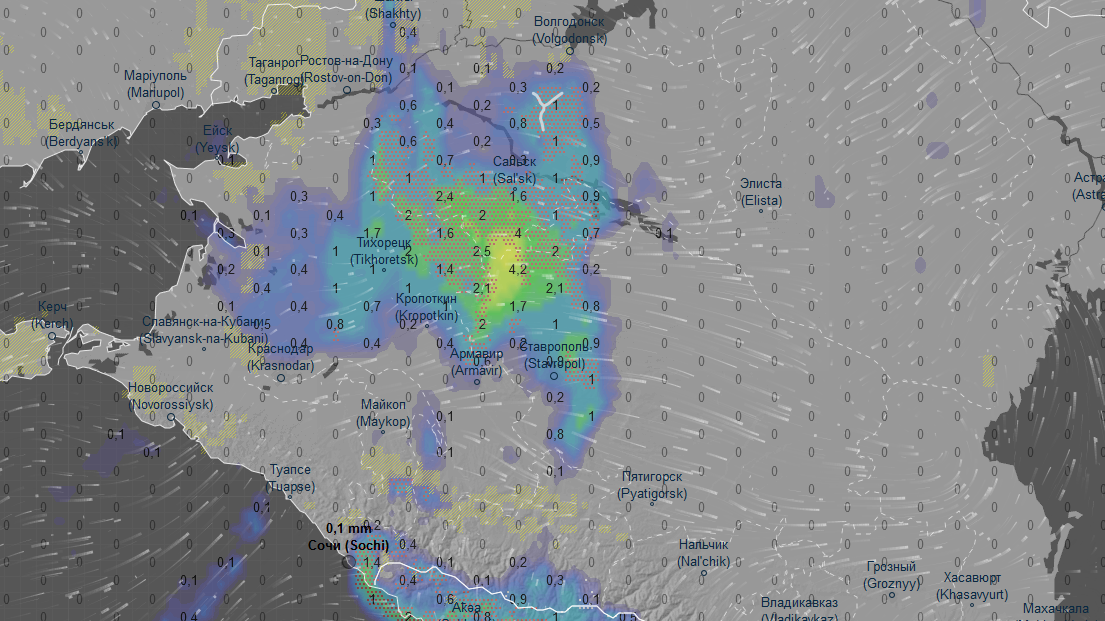 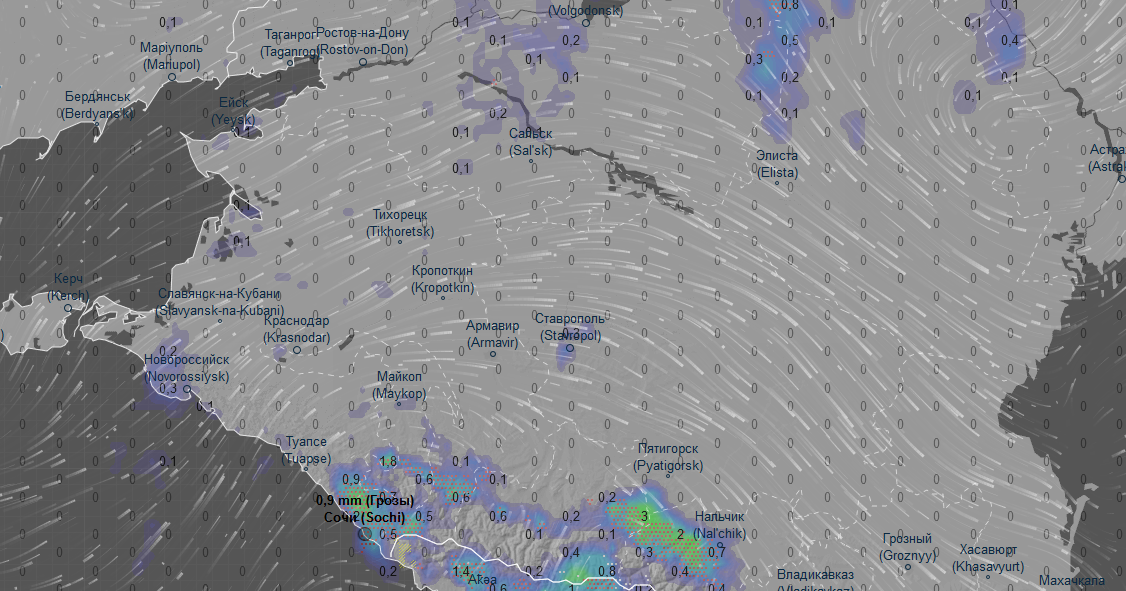 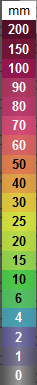 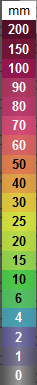 18:00
24:00
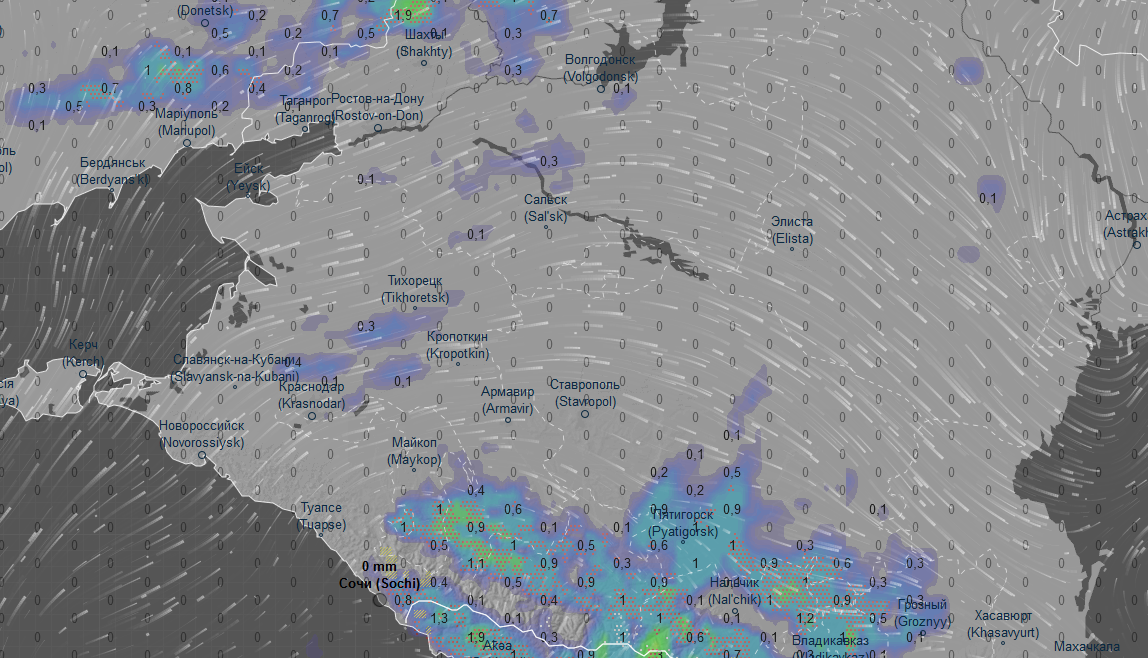 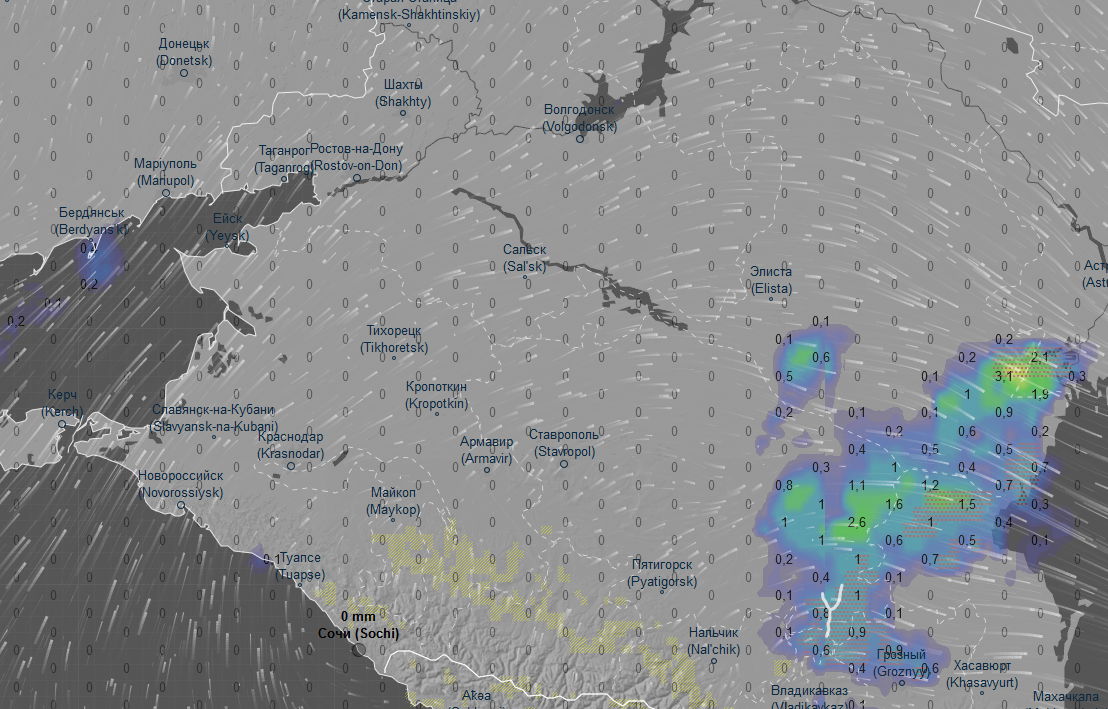 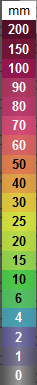 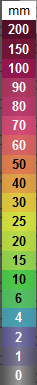 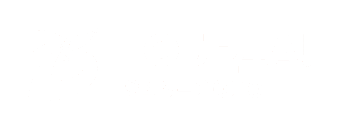 ПРОГНОЗ ВЫПАДЕНИЯ ОСАДКОВ НА ТЕРРИТОРИИ  КРАСНОДАРСКОГО КРАЯ
 НА 03.06.2020
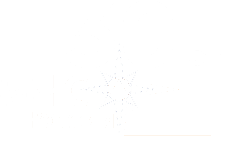 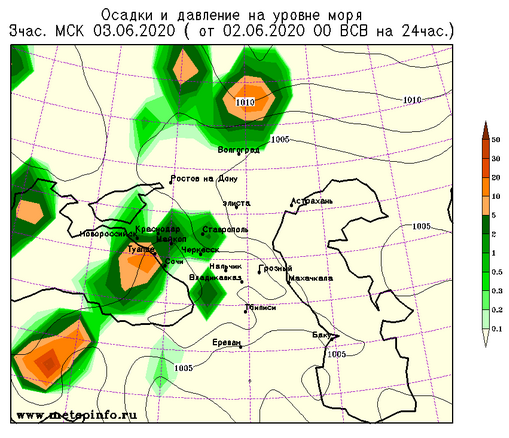 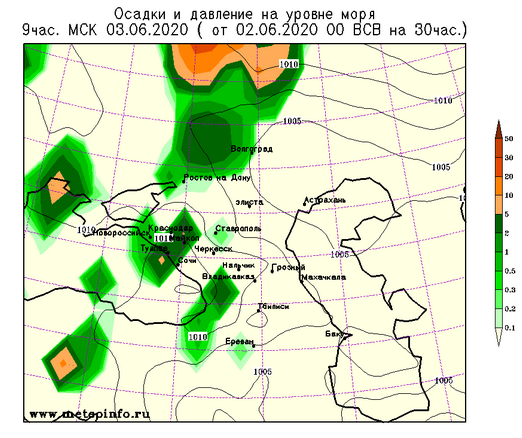 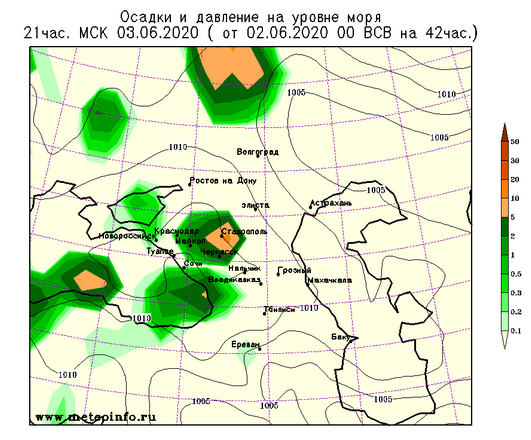 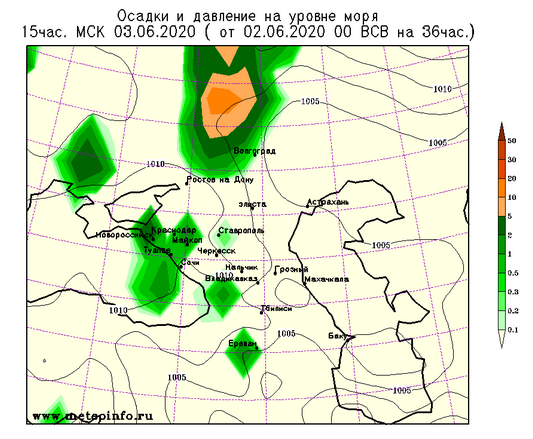 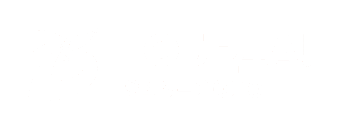 ПРОГНОЗ ВЫПАДЕНИЯ ОСАДКОВ НА ТЕРРИТОРИИ  КРАСНОДАРСКОГО КРАЯ
 НА 04.06.2020
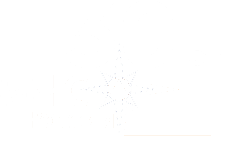 12:00
06:00
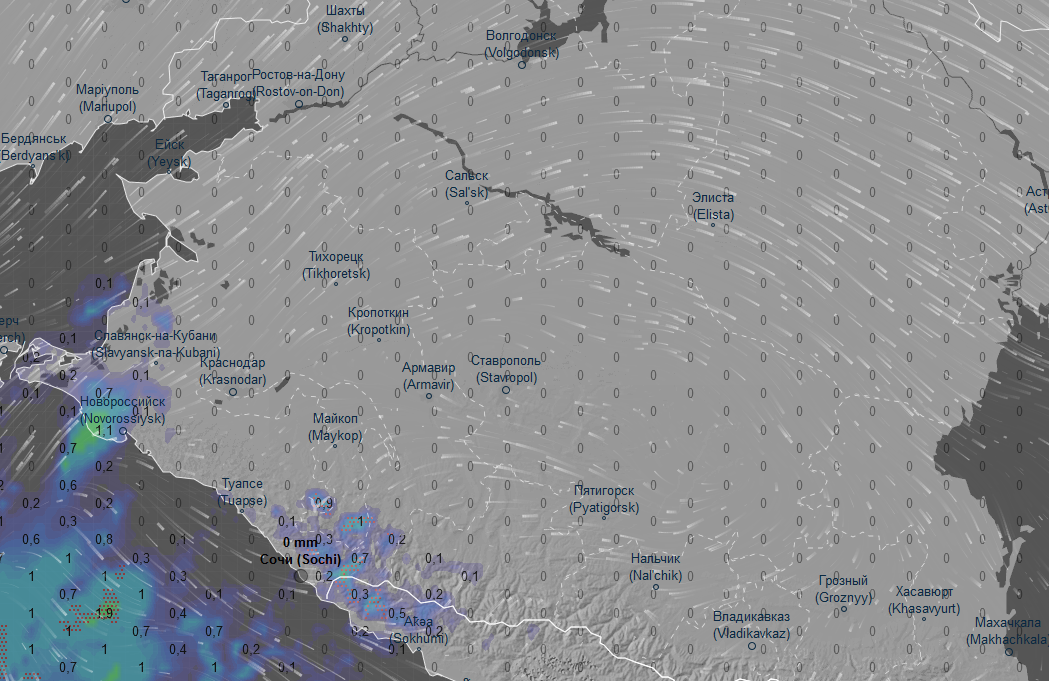 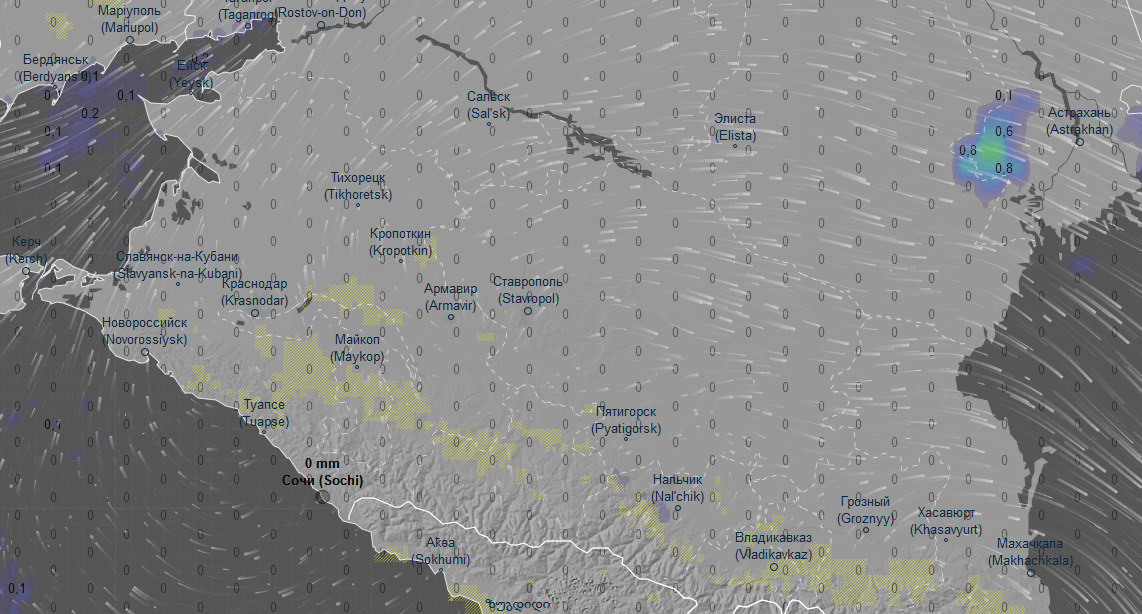 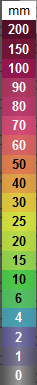 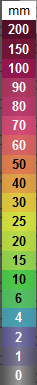 18:00
24:00
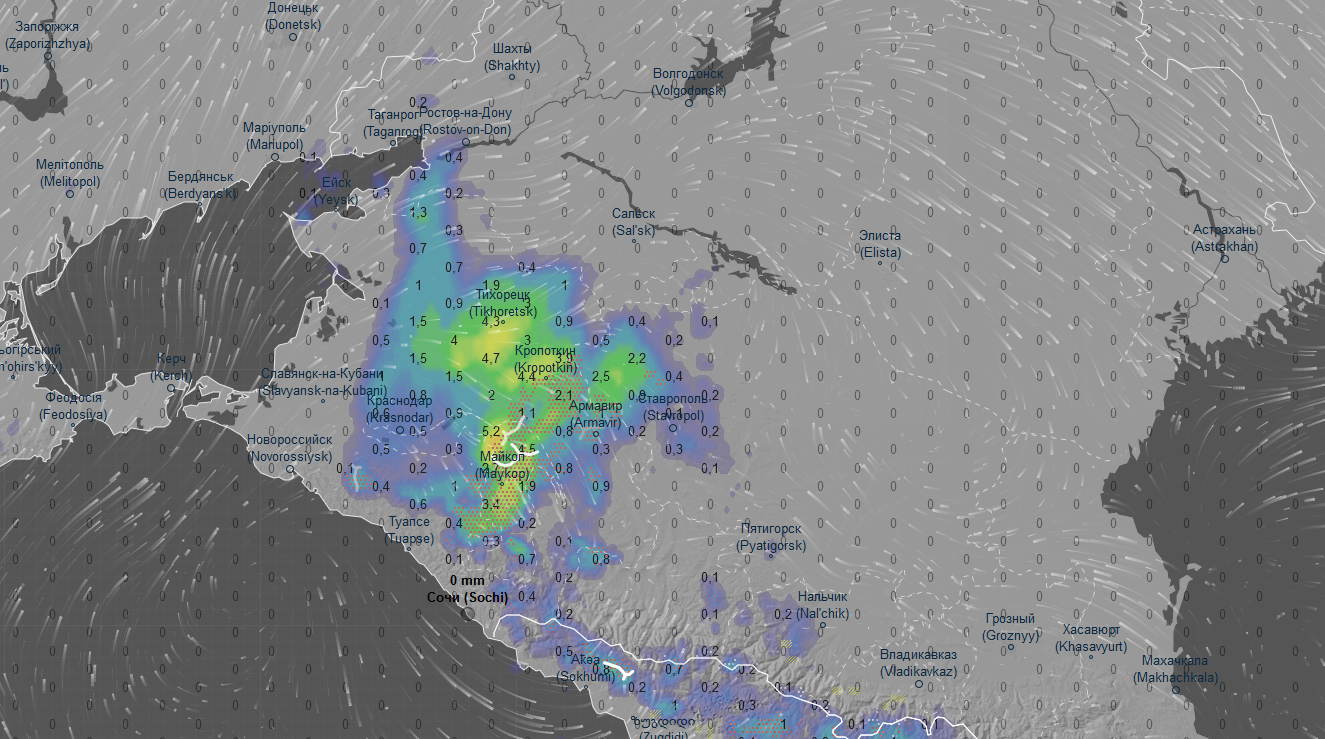 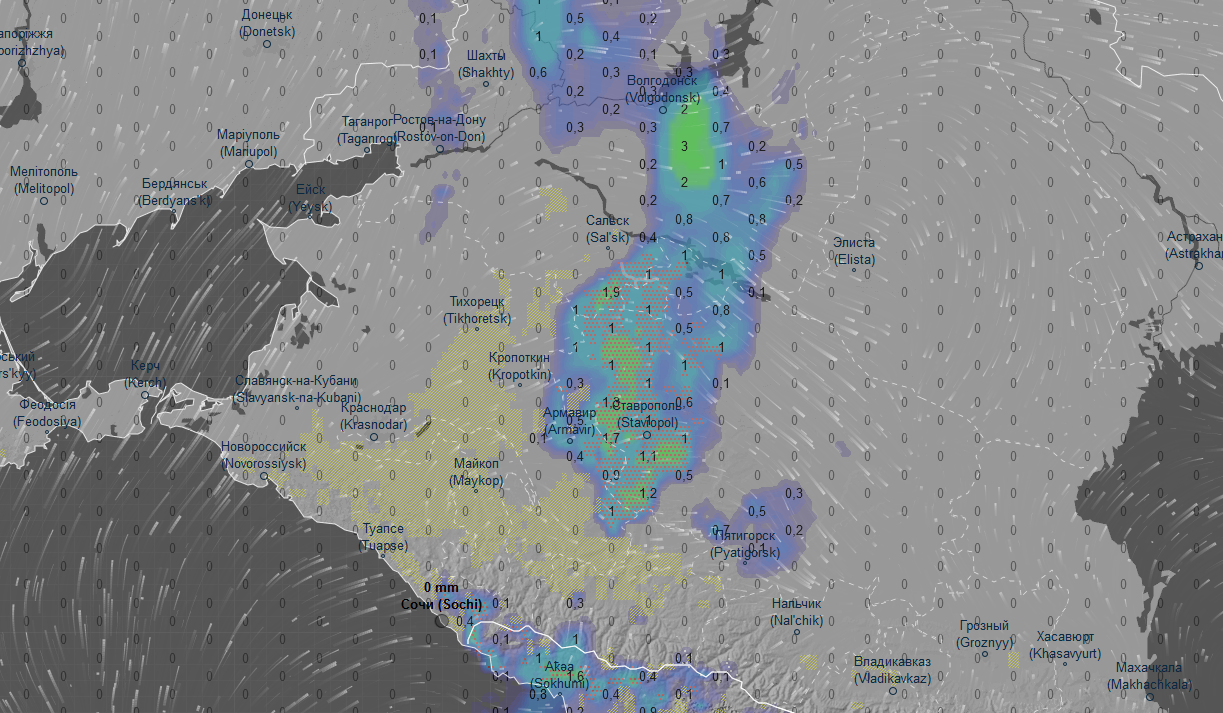 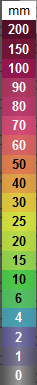 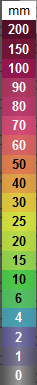 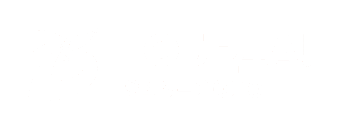 ПРОГНОЗ ВЫПАДЕНИЯ ОСАДКОВ НА ТЕРРИТОРИИ  КРАСНОДАРСКОГО КРАЯ
 НА 04.06.2020
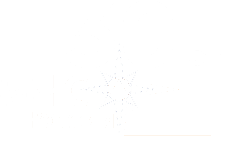 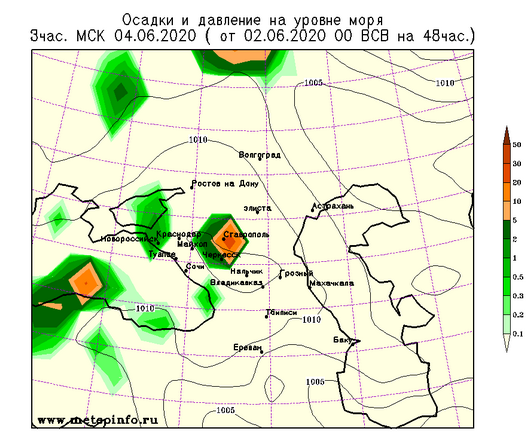 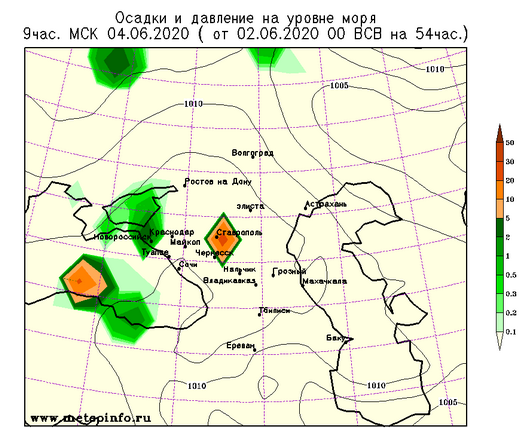 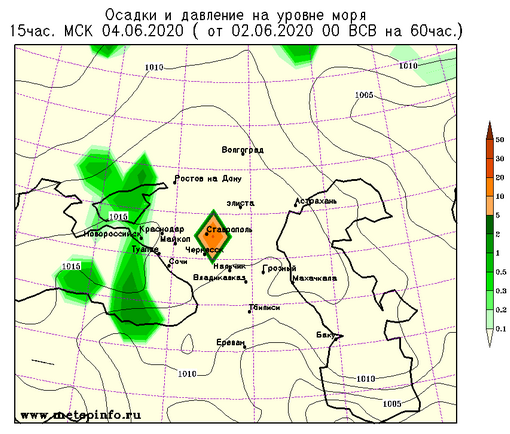 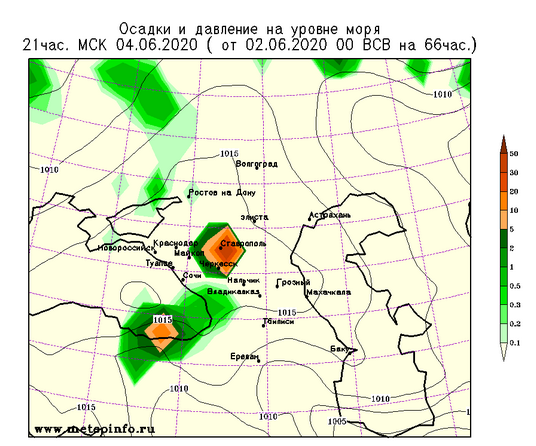 Информационный ресурс ventusky (прогноз выпадения осадков):
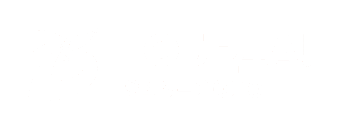 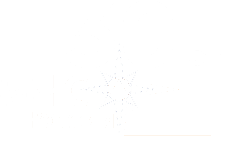 Сочи
Туапсинский р-н
Кропоткин
Мостовской р-н
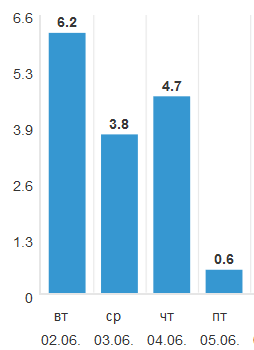 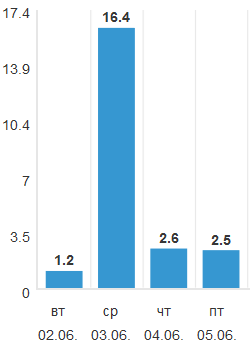 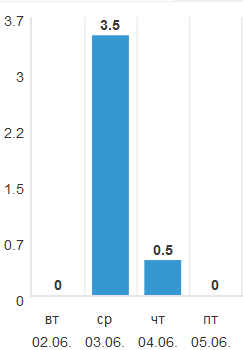 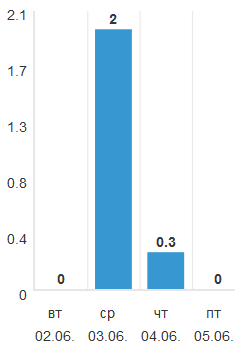 Кущевский р-н
Белоглинский р-н
Кореновский р-н
Гулькевичиский р-н
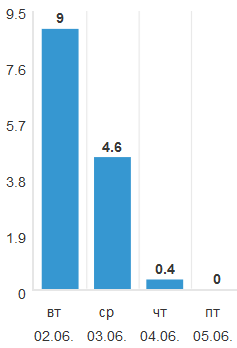 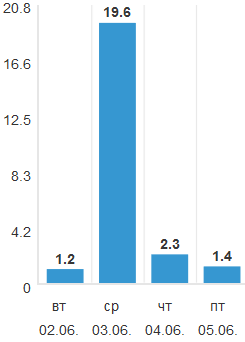 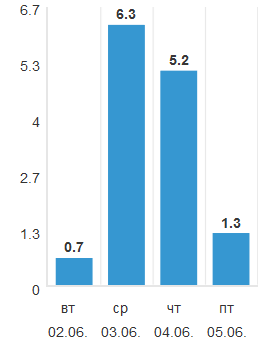 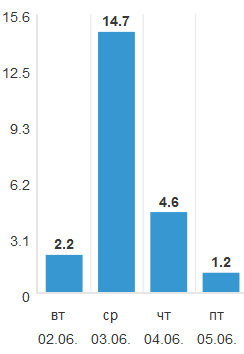